Global Health Equity Week
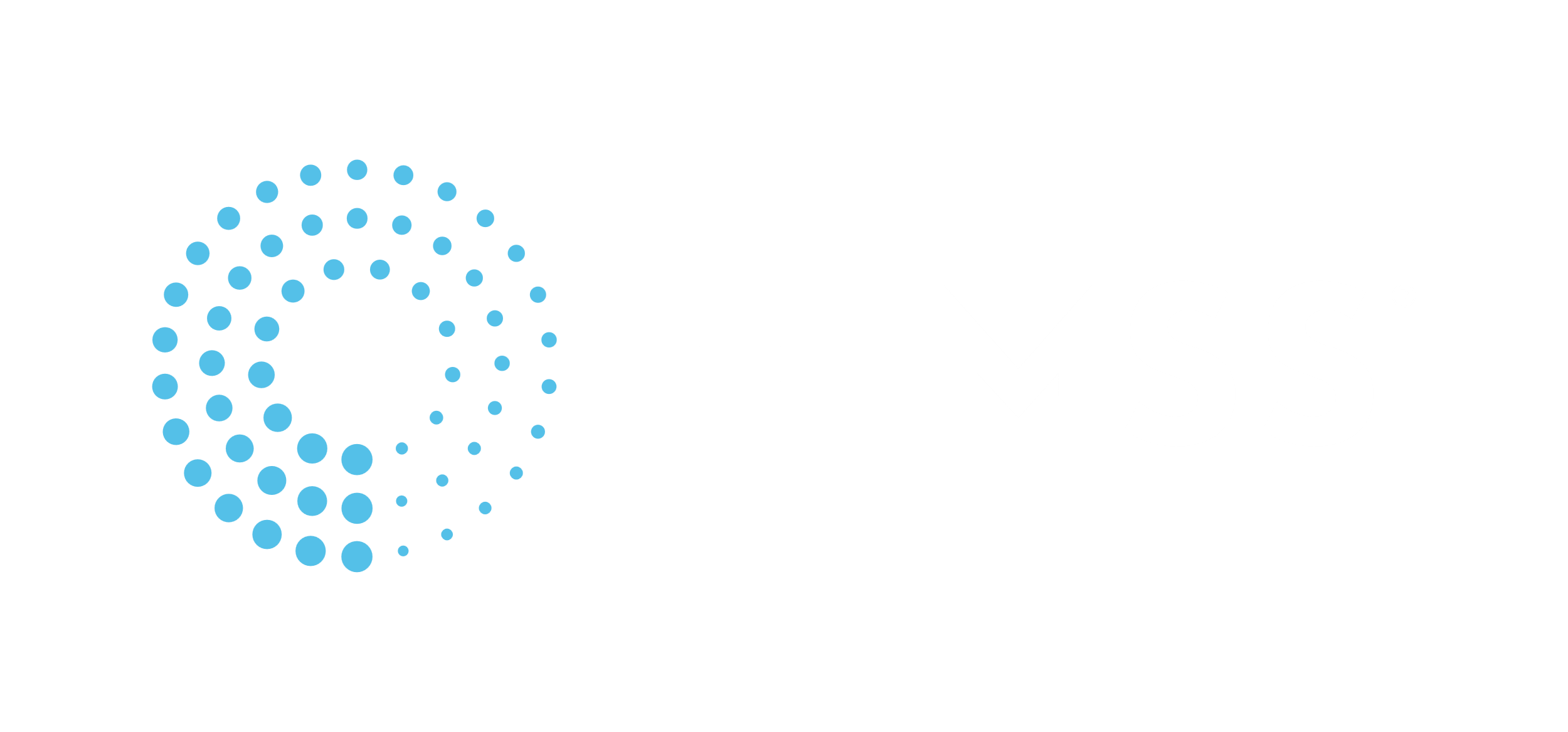 November 11 – 15, 2024

Join us for an experience focused on action and advocacy with a lineup of daily events and activities in support of the following topics:

Patient identification and access
Maternal health and quality of care
Telehealth and remote monitoring
Tribal and community health
Social determinants of health

                                                                                                  #healthequity | himss.org/ghew
[Speaker Notes: Christine Buck


Driving some of the timing with membership and why this is critical and a parallel event and why its’ important. 
Ensure that we share the SPOCs are engaged and that their inputs are included.]